МУНИЦИПАЛЬНОЕ бюджетное ОБЩЕОБРАЗОВАТЕЛЬНОЕ УЧРЕЖДЕНИЕ ГОРОДА НОВОСИБИРСКА "ПРОГИМНАЗИЯ № 1"
Кинезиология 
как средство развития и оздоровления 
детей с ограниченными возможностями здоровья


Петровская В.А., инструктор по физической культуре
КИНЕЗИОЛОГИЯ
НЕДОСТАТОЧНАЯ СФОРМИРОВАННОСТЬ МЕЛКОЙ МОТОРИКИ И ГРАФИЧЕСКИХ НАВЫКОВ
СНИЖЕНИЕ КОГНИТИВНОГО РАЗВИТИЯ
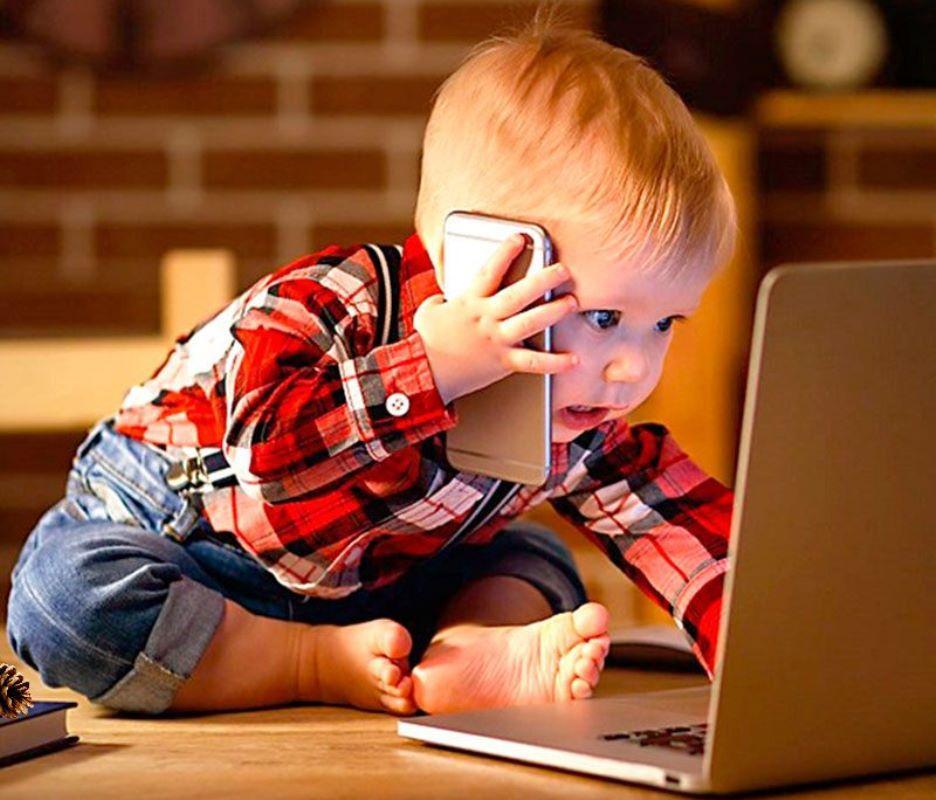 РОСТ ЭМОЦИОНАЛЬНОГО ДИСКОМФОРТА И СНИЖЕНИЕ ЖЕЛАНИЯ АКТИВНЫХ ДЕЙСТВИЙ
СНИЖЕНИЕ СОЦИАЛЬНОЙ КОМПЕТЕНТНОСТИ И САМОСТОЯТЕЛЬНОСТИ В ПРИНЯТИИ РЕШЕНИЙ
УВЕЛИЧЕНИЕ ЧИСЛА ДЕТЕЙ С ЭМОЦИОНАЛЬНЫМИ ПРОБЛЕМАМИ
СНИЖЕНИЕ ЛЮБОЗНАТЕЛЬНОСТИ И ВООБРАЖЕНИЯ, НЕРАЗВИТОСТЬ ВНУТРЕННЕГО ПЛАНА ДЕЙСТВИЙ
РОСТ «ЭКРАННОЙ» ЗАВИСИМОСТИ
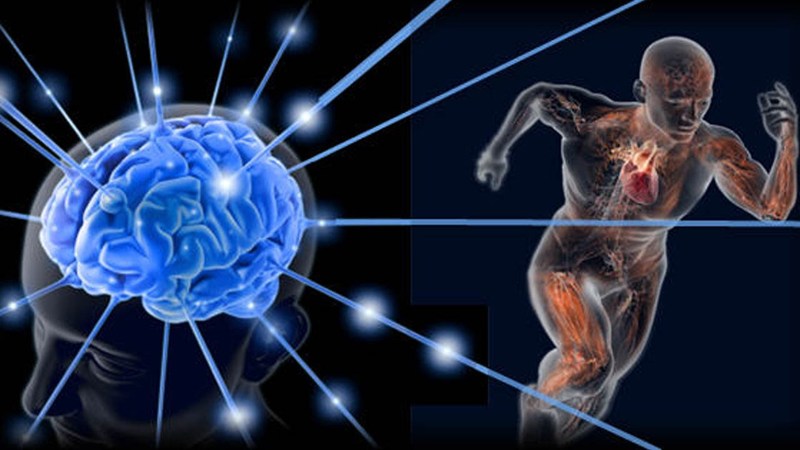 Кинезиология
«КИНЕЗИС» – ДВИЖЕНИЕ           «ЛОГОС» – НАУКА

Кинезиология - наука о развитии физического здоровья и умственных способностей через определенные физические упражнения.
Направления:


МЕДИЦИНСКОЕ

ДВИГАТЕЛЬНО-ОРИЕНТИРОВАННОЕ

ПСИХОТЕРАПЕВТИЧЕСКОЕ (коррекционное)
[Speaker Notes: Задачи кинезиологи: развитие межполушарного взаимодействия, развитие межполушарной специализации, синхронизация работы полушарий, развитие общей и мелкой моторики, развитие памяти, внимания, воображения, мышления, развитие речи, повышение способности к произвольному контролю, снятие эмоциональной напряженности.]
Кинезиологические упражнения
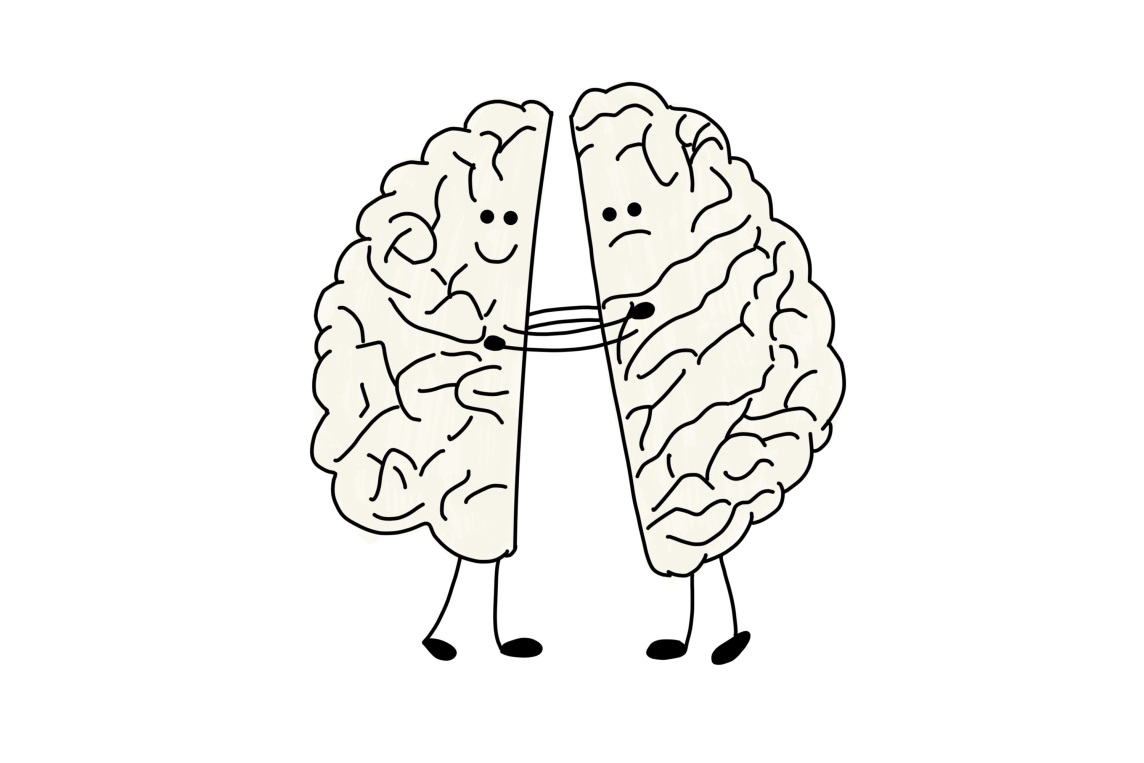 Межполушарное взаимодействие
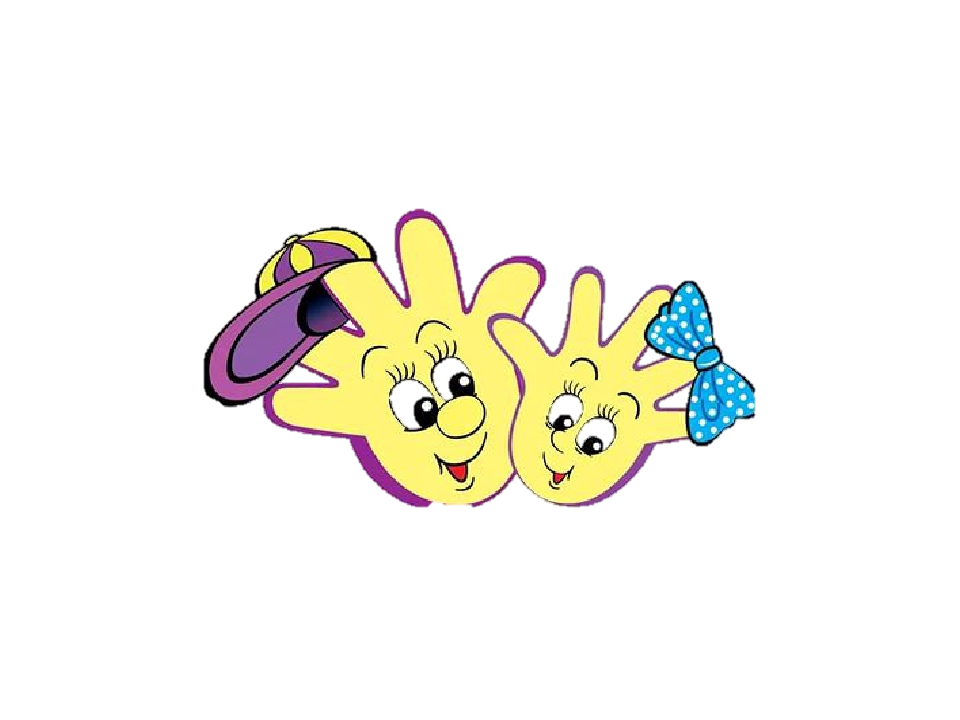 Развитие общей и мелкой моторики
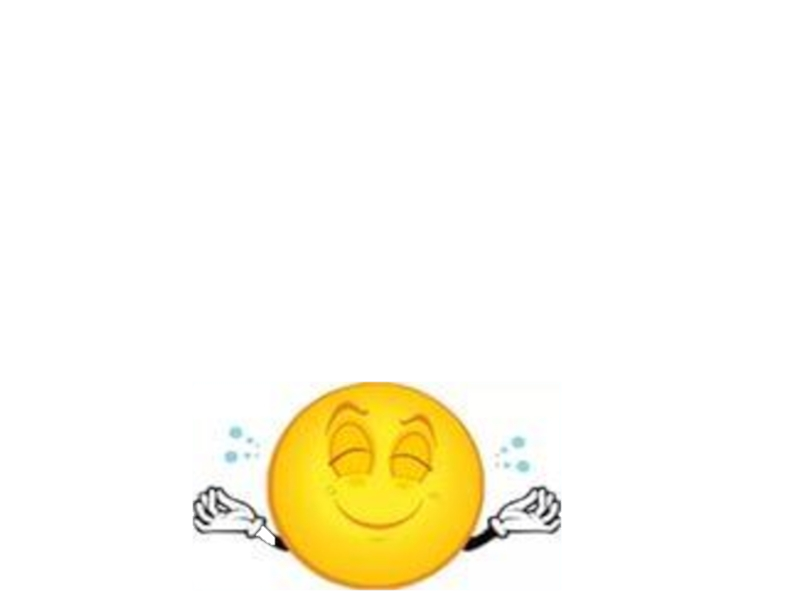 Развитие речи
Снятие эмоционального напряжения
Развитие внимания
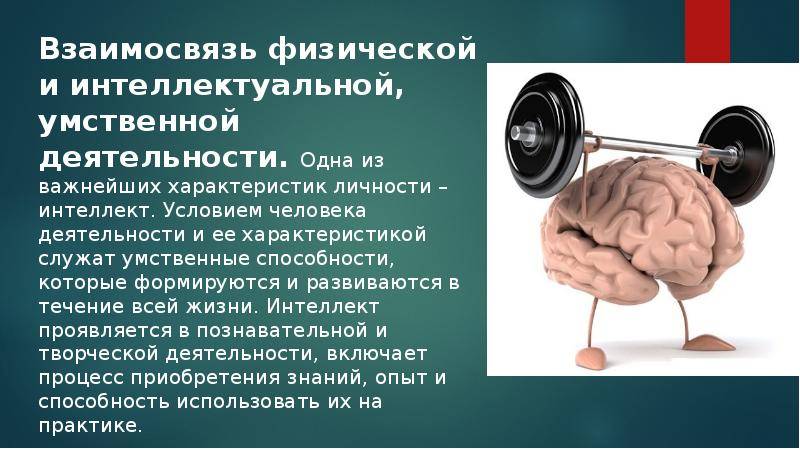 Произвольный контроль
Развитие памяти
Развитие воображения
Развитие мышления
Структура занятия:

Игра на развитие внимания
Музыкально-ритмическая разминка
ОРУ (растяжка, суставная гимнастика, сложно координационные упражнения)
ОВД (с предметом, в парах, ползания, координационная лесенка)
Глазодвигательные упражнения, самомассаж, релаксация, словесно-двигательные игры
Игра «Себе - другу»
В занятия включаю:
Растяжки
  Дыхательные упражнения
  Глазодвигательные упражнения
  Телесные движения
  Упражнения для развития мелкой моторики
  Массаж
  Упражнения на релаксацию
Данные занятия:
Способствуют:
Восстановлению естественного ритма,
Кинестетической стимуляции,
Вестибулярной стимуляции,
Формированию схемы тела и межполушарных связей, осей тела и пространства.
Развивают: 
объём и концентрацию внимания,
навыки серийной организации движения, удержания программы действий, произвольного контроля,
навыки сотрудничества в группе, паре.
Спасибо за внимание!